Rencana Strategisuntuk meningkatkan MUTU laboratorium
Dr.-Ing. Silviana, ST, MT.
Hansel Milen Santoso
Mutu harus direncanakan karena tidak akan datang sendiri.
Sebelum membuat berbagai program kerja, terlebih dulu laboratorium menyusun rencana strategis untuk meningkatkan mutu
Penyusunan rencana strategis tidak sulit, namun perlu waktu tersendiri untuk merumuskannya.
Perencanaan untuk meningkatkan mutu laboratorium
Membuat visi, misi, dan nilai-nilai laboratorium
Visi  tujuan utama dari didirikannya suatu laboratorium
Misi  program yang ditujukan untuk mencapai visi
Nilai  poin yang mencerminkan ciri khas kinerja laboratorium
Proses perencanaan secara strategis
Menyesuaikan tuntutan pelanggan
Siapa sasaran pelanggan ?
Apa kebutuhan dan harapan pelanggan ?
Apa yang perlu diperbaiki dan dipersiapkan ?
Apa metode identifikasi yang sesuai ?
Proses perencanaan secara strategis
Jalur menuju sukses
Kekuatan, kelemahan, kesempatan, dan ancaman yang dimiliki laboratorium (analisa SWOT)
Mutu kinerja
Menentukan standar kinerja laboratorium, meliputi cara penyajian dan biaya yang diperlukan
Proses perencanaan secara strategis
Investasi pada sumber daya
Jumlah investasi dan cara pengembangan staf laboratorium
Evaluasi proses
Pemeriksaan pada proses-proses yang bisa jadi menyebabkan penurunan kualitas kinerja
Evaluasi guna memperkirakan tingkat kesuksesan laboratorium
Proses perencanaan secara strategis
Adanya rencana strategis membuat laboratorium dapat berfungsi memenuhi kebutuhan dan harapan pelanggan/pengguna laboratorium
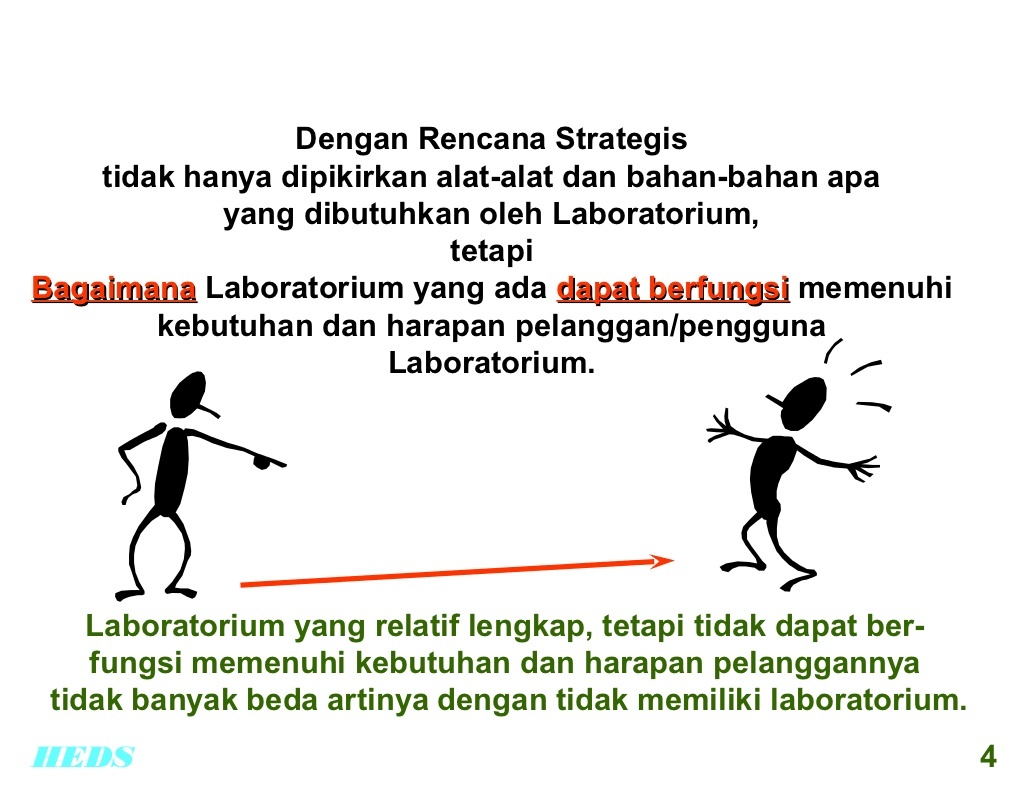 Manfaat
Manfaat utama dari rencana strategis laboratorium adalah menarik perhatian para pimpinan laboratorium dari kegiatan dan kesibukan rutin sehari-hari, dan memaksa mereka untuk meninjau ulang maksud dan tujuan utama dari diadakannya laboratorium, serta fungsinya dalam hubungan dengan para pelanggan dan pengguna.
Pernyataan mengenai maksud dan tujuan akhir dari didirikannya suatu laboratorium
Jangkauan waktu ke depan panjang
Mencakup kondisi ideal yang diinginkan di masa depan
Tidak menekankan pada keadaan fisik staf, melainkan fungsi-fungsi yang ingin diwujudkan
Visi dinyatakan dalam kalimat singkat
Visi menjelaskan institusi atau organisasi macam apa yang diharapkan di masa depan
Visi berfungsi sebagai arah pengembangan di masa depan
VisiContoh :Laboratorium ini adalah sarana untuk para peneliti yang bertandar tinggi, serta untuk para mahasiswa menggali ilmu sedalam-dalamnya
Misi
Tindakan-tindakan utama yang perlu dilakukan untuk mewujudkan visi
Misi sangat berkaitan dengan visi
Dalam perumusannya, pernyataan misi harus :
Mudah dihafal dan dikomunikasikan
Mengandung butir yang perlu dilakukan
Mengandung tekad untuk perbaikan mutu
Merupakan tujuan jangka panjang
Fokus pada pelanggan/pengguna
Fleksibel
Contoh :Laboratorium FT bermaksud memberi pelayanan pendidikan dengan mutu setinggi mungkinLaboratorium FT bertekad memberi pelayanan sarana penelitian yang bermutu kepada dosen dan mahasiswa yang memerlukan
Nilai-NilaiContoh :ProfesionalIntegritasAkuratBermutuIlmiah
Segala hal yang dijunjung tinggi dan dipegang erat sebagai prinsip dengan nama organisasi untuk mewujudkan visi dan menjalankan misi
Nilai-nilai itu merupakan hal yang dipercaya kebenarannya dan merupakan aspirasi bagi organisasi
Nilai-nilai itu menjadi sumber motivasi dan arah yang harus dituju oleh organisasi
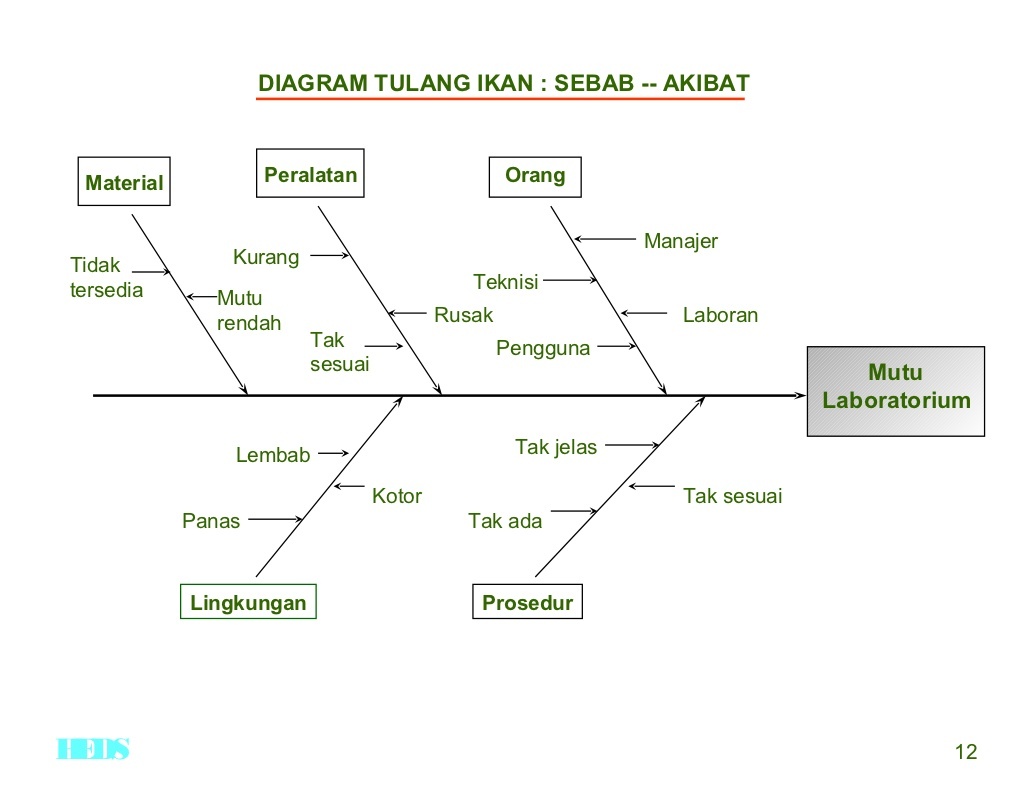 Analisa SWOT
Analisa SWOT banyak digunakan dalam perencanaan strategis di bidang pendidikan
Analisa ini memfokuskan pada dua unsur dari organisasi atau institusi, meliputi hal-hal yang bersifat internal dan eksternal
Dua unsur itu harus dapat dipadukan untuk mendapatkan manfaat yang maksimal
Pengertian :
Strengths  Kekuatan yang ada dalam institusi
Weaknesses  Kelemahan yang dimiliki
Opportunities  Kesempatan/peluang yang dihadapi
Threats  Ancaman yang dihadapi oleh institusi
TERIMA KASIH  